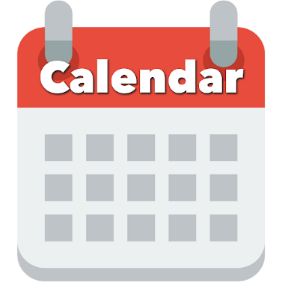 Today:
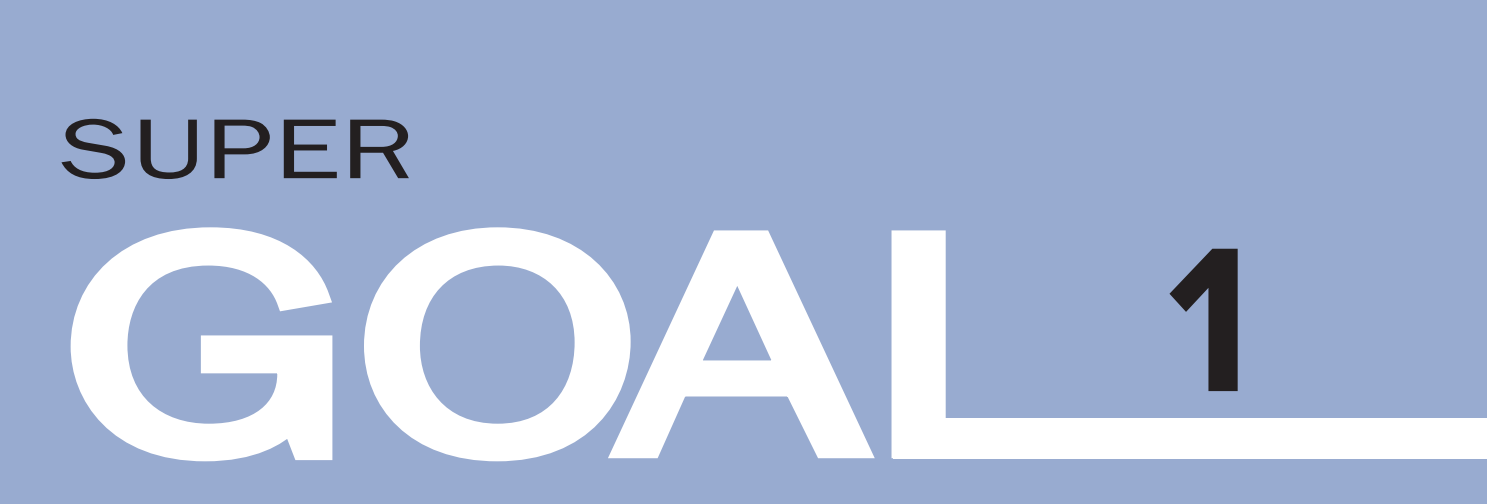 Date:
-      -
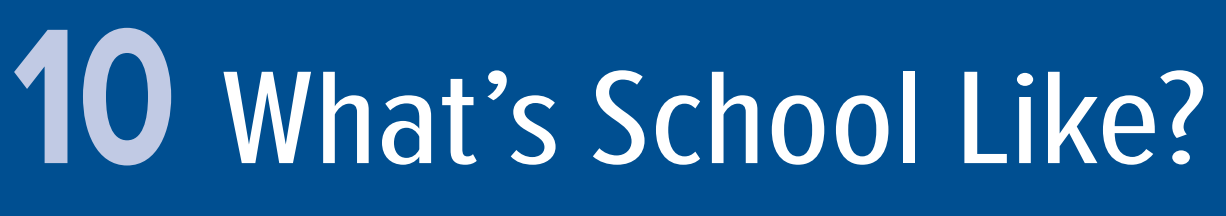 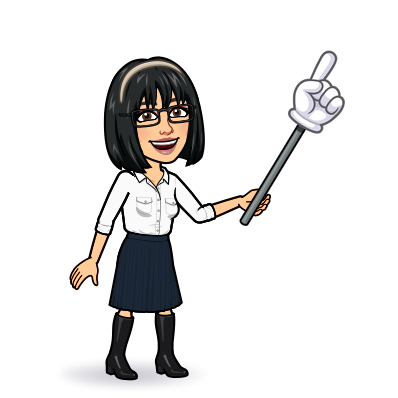 3 grammar
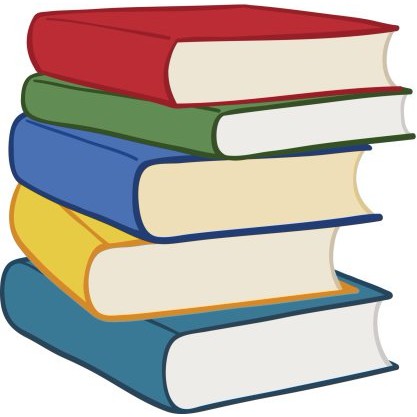 Page 82
By: Dalal Al-Juaid
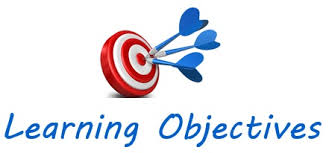 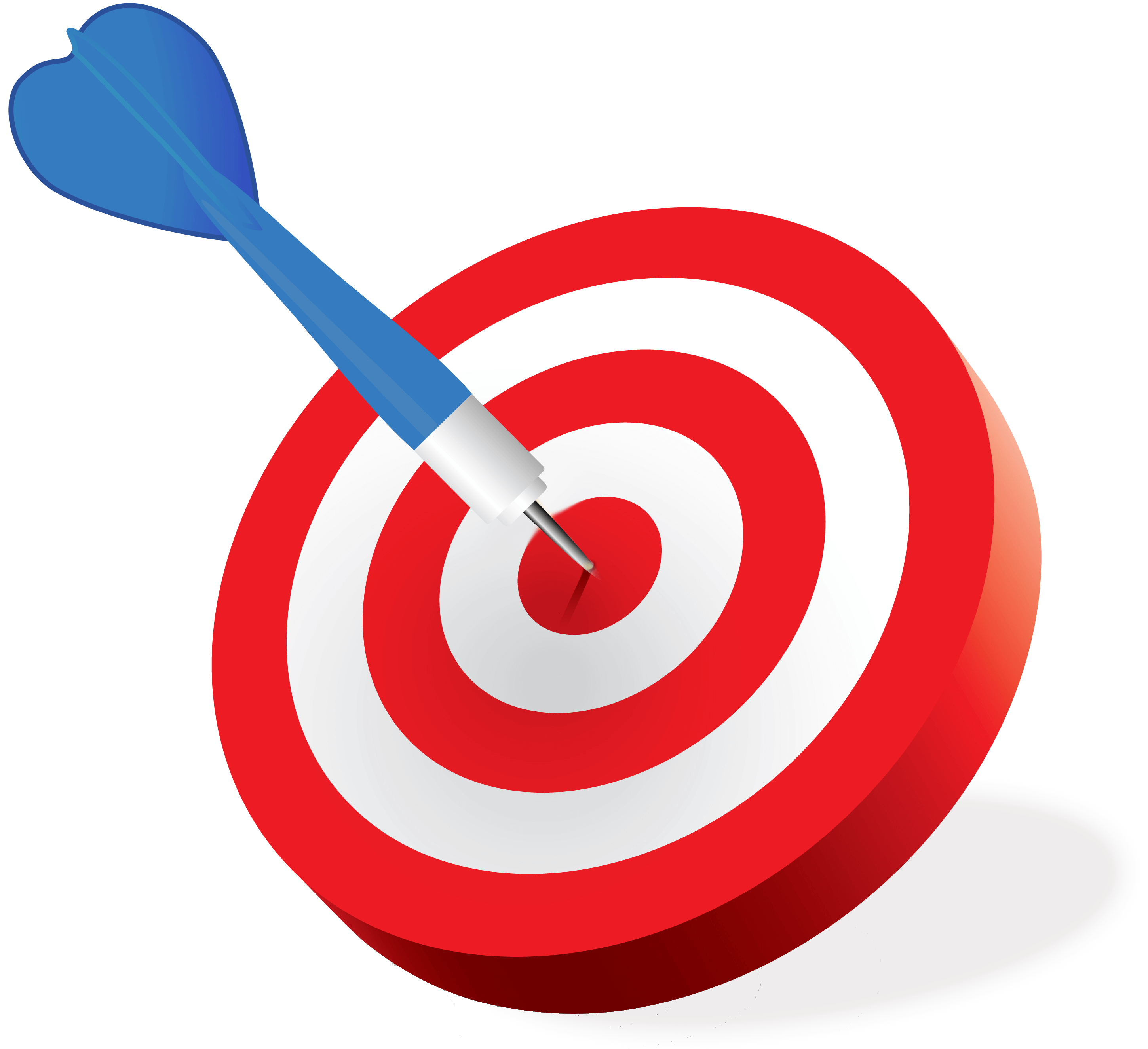 Use simple present for statements and questions
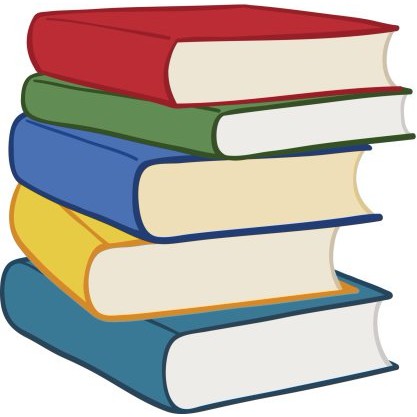 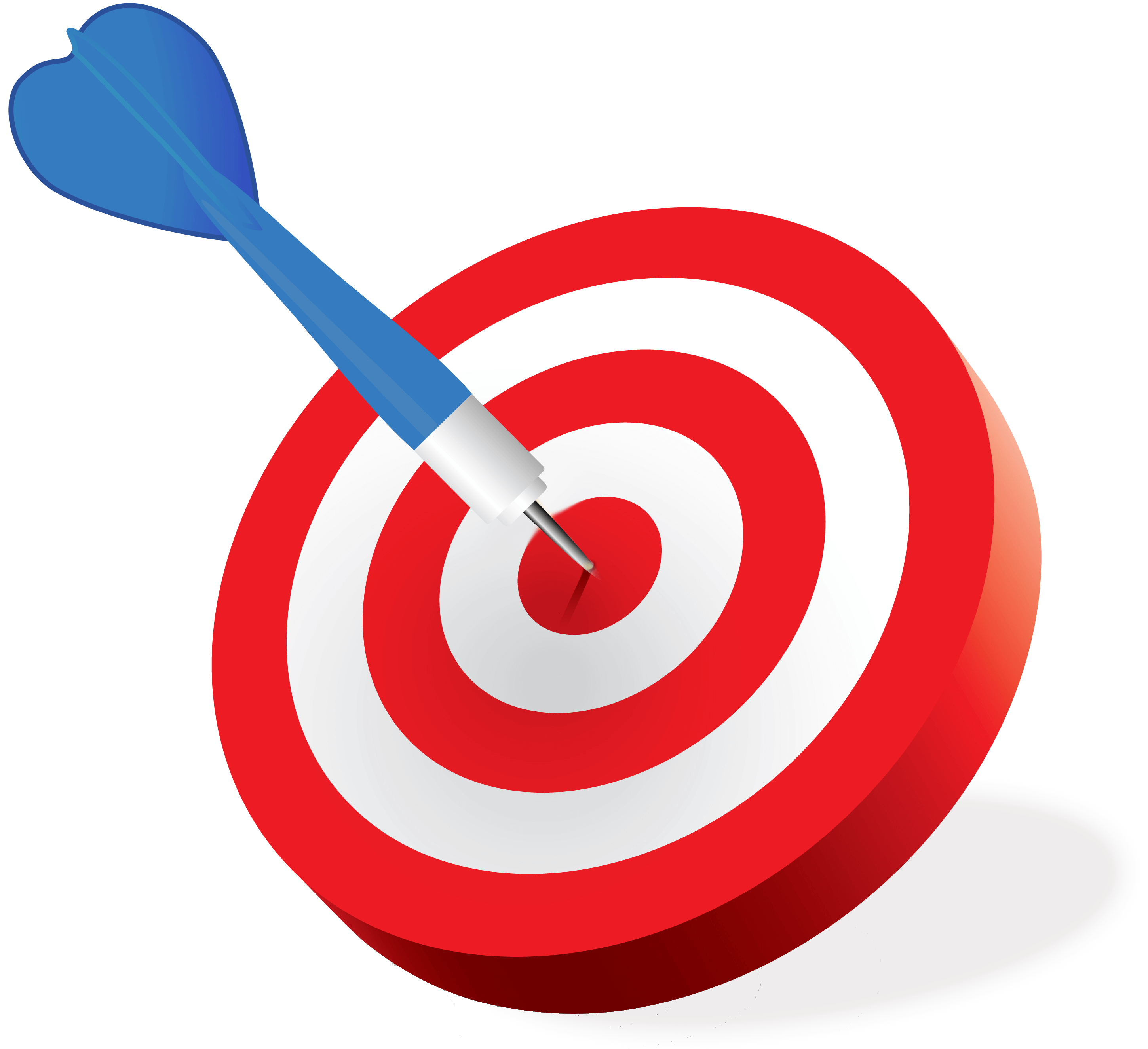 Use adjectives correctly in sentences
Warm up
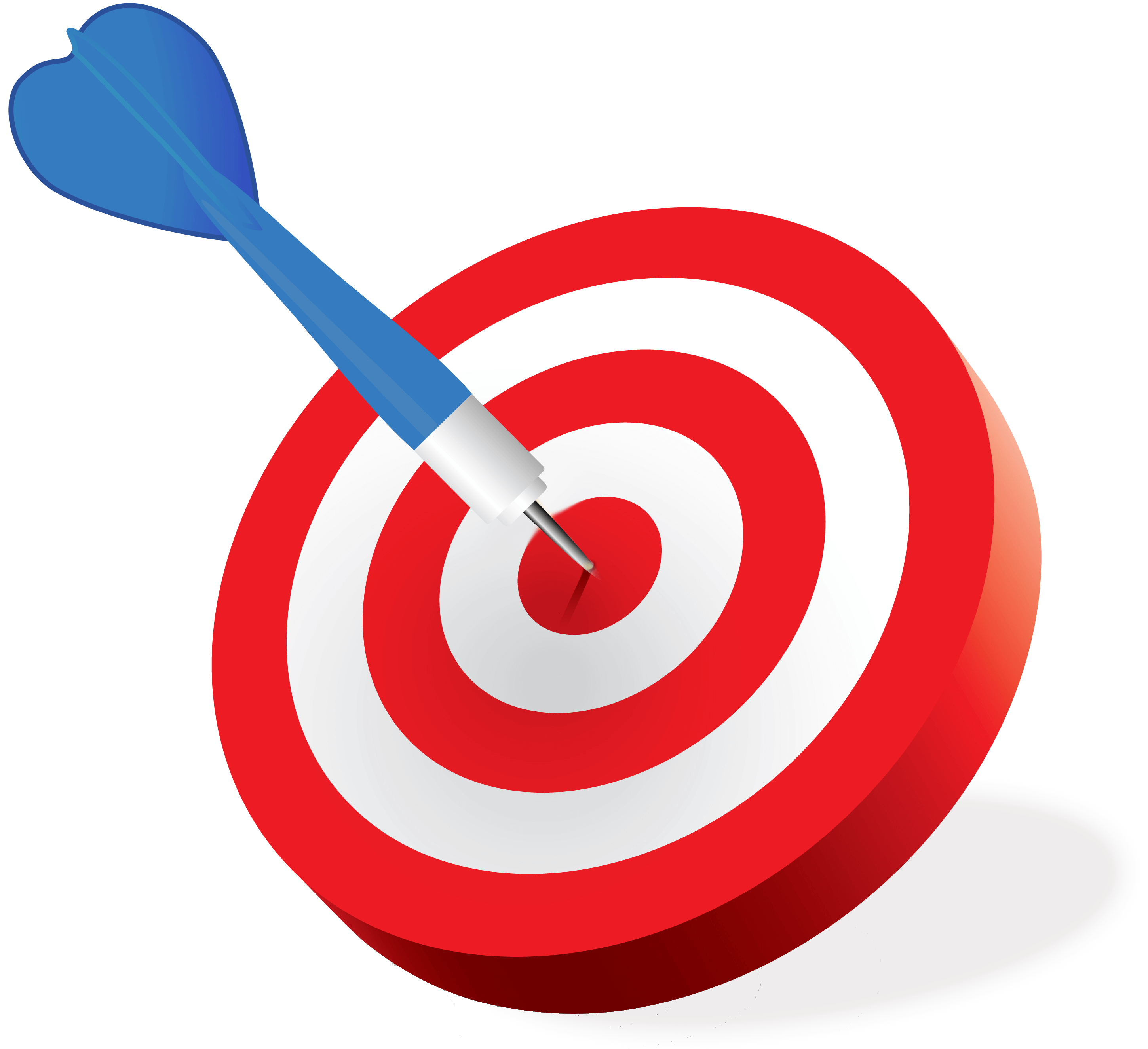 Complete a description about Ahmad's teachers
2-Pair work
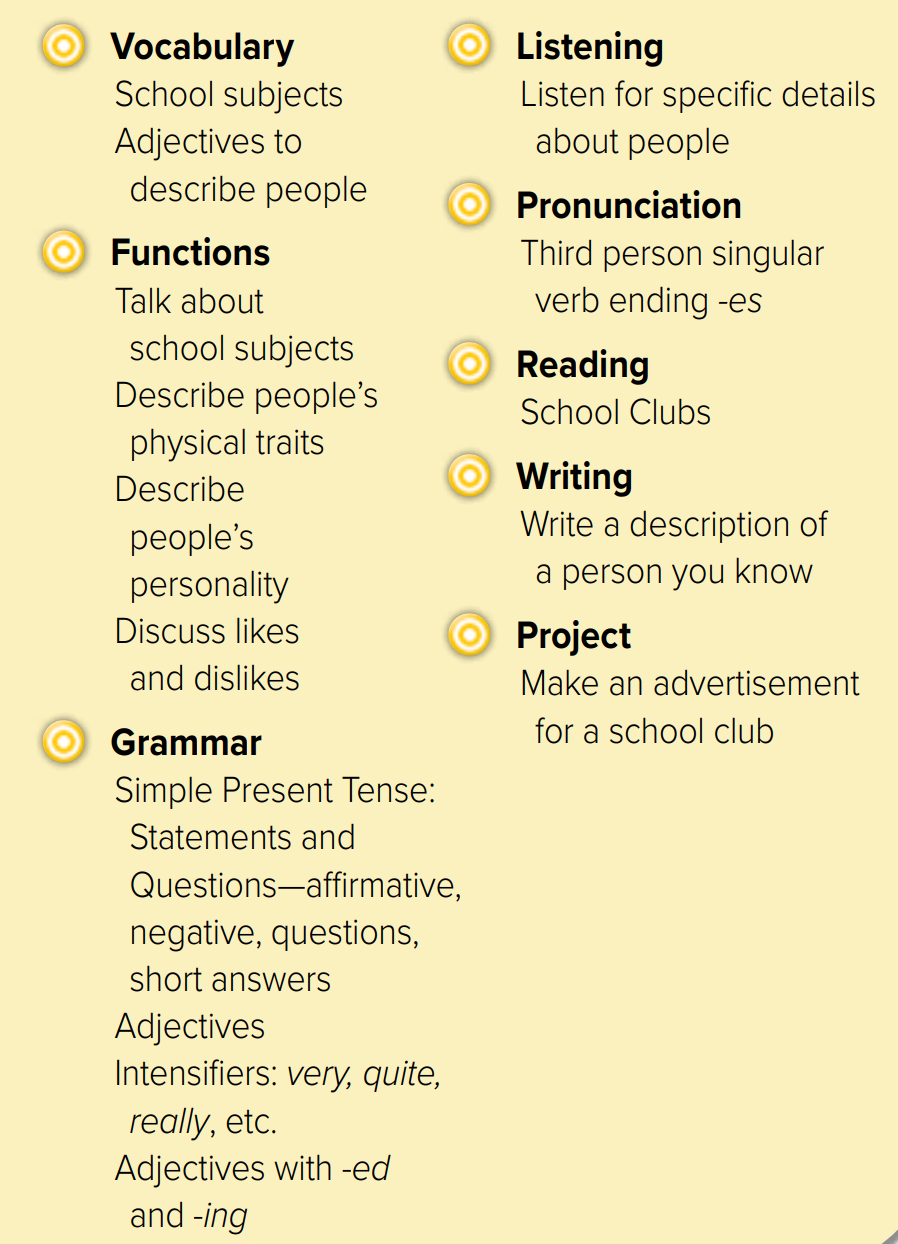 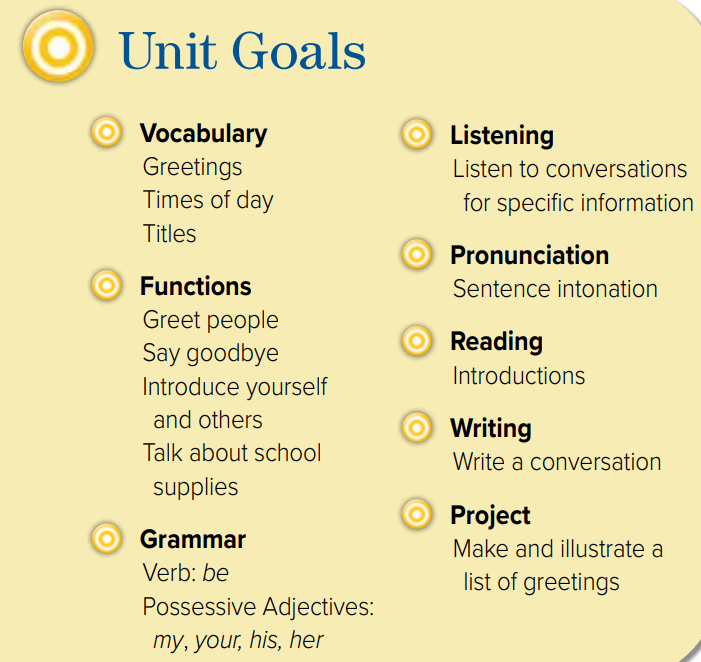 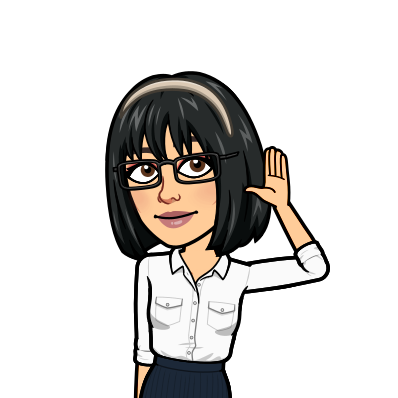 Revision
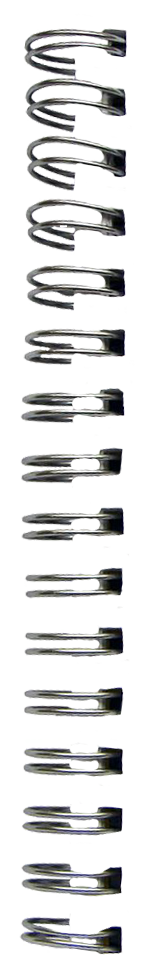 What does Dalal look like ?
Math – science – history
English – Art - Geography
subjects
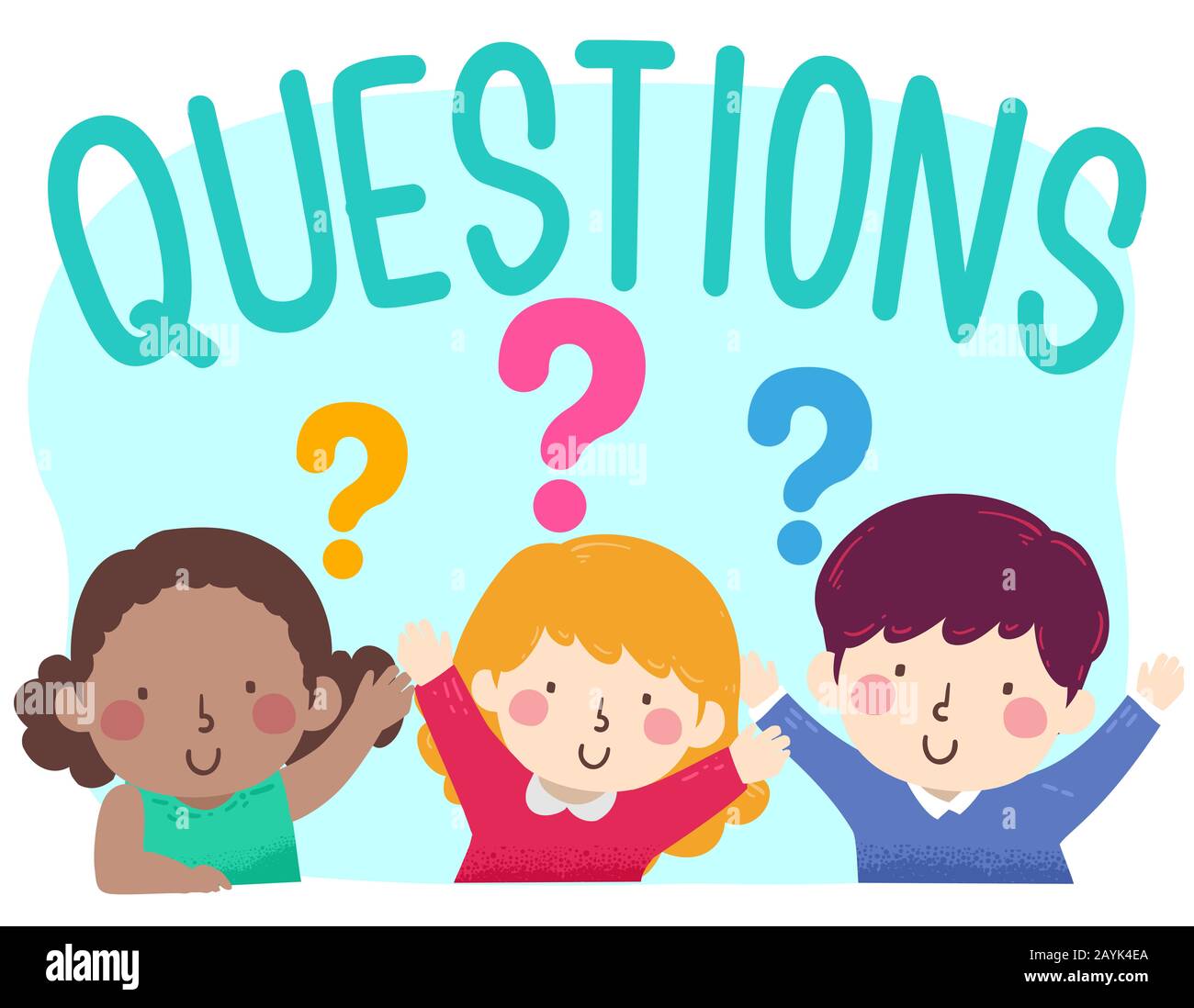 Smart = ………
=
#
easy
……
……
=
……….
#
fun
……
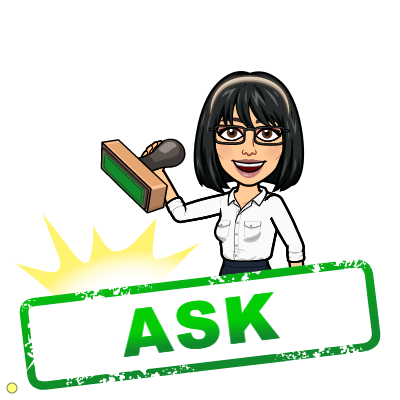 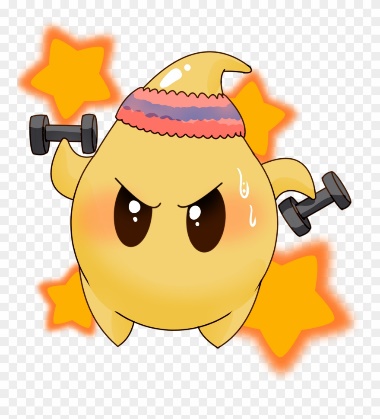 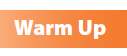 What does she look like ?
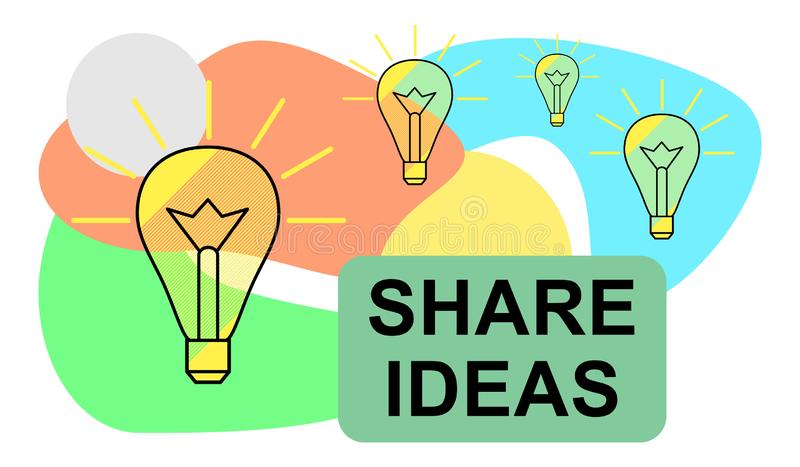 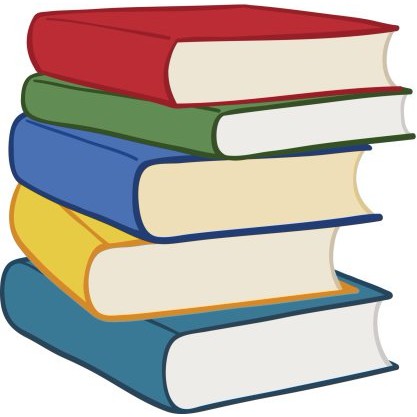 Warm up
2-Pair work
Page 82
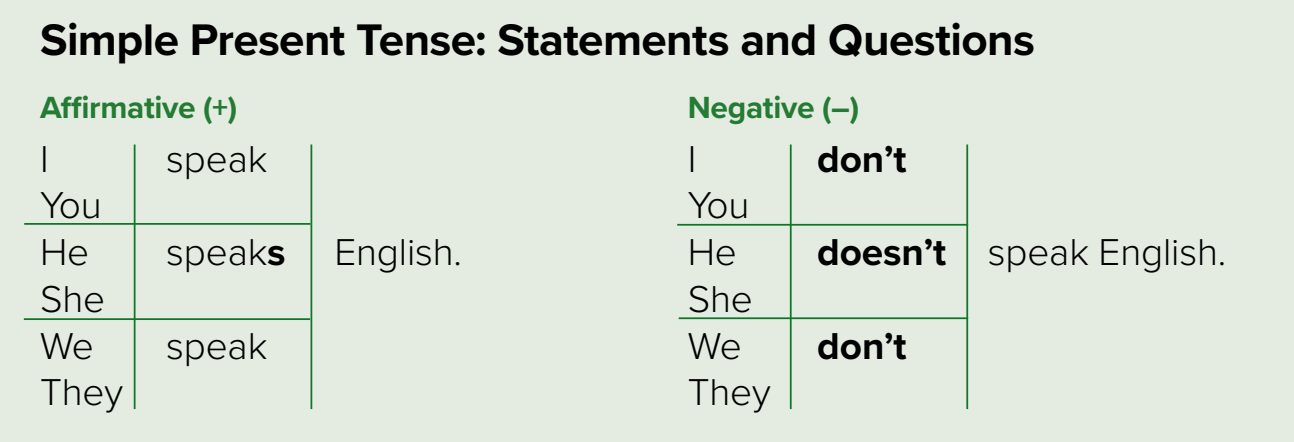 not
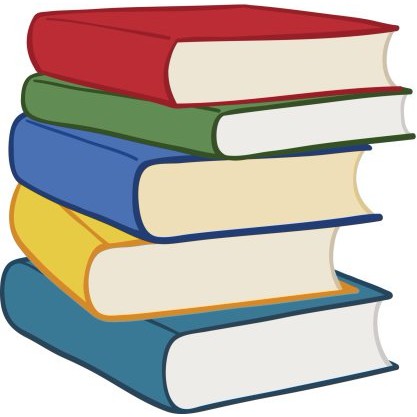 He – she – it  ( -s)
Warm up
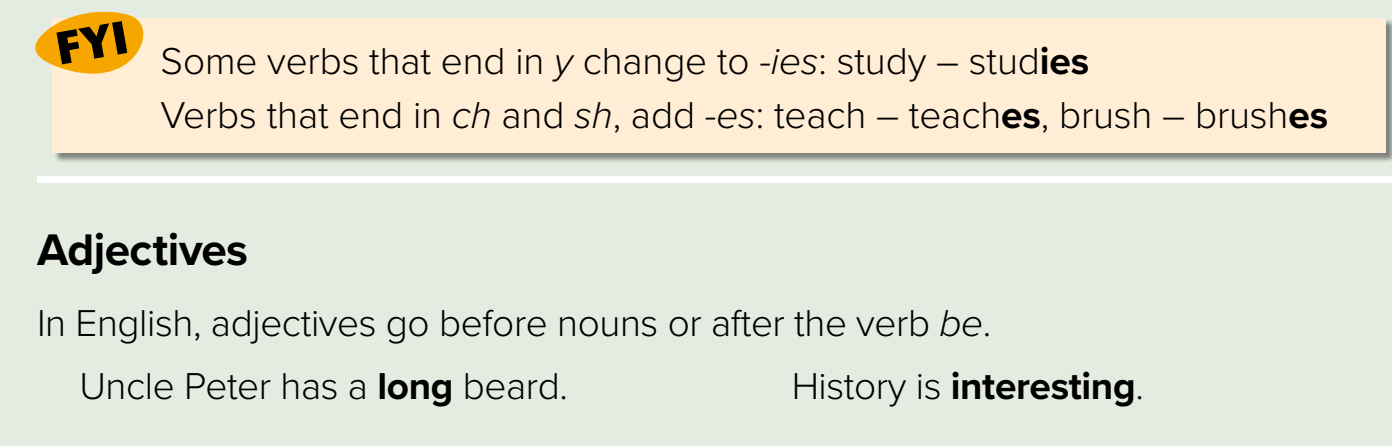 2-Pair work
Page 82
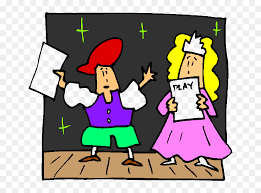 Hv
Hv
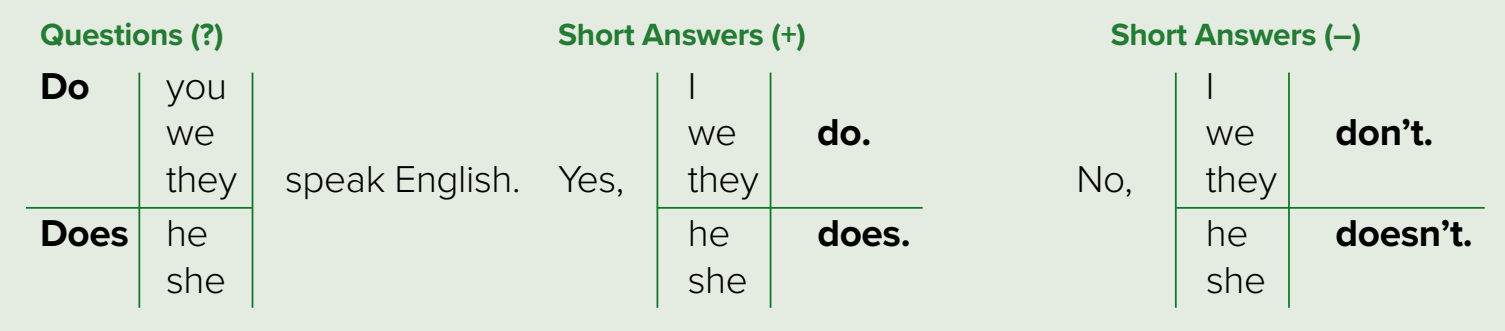 Role paly
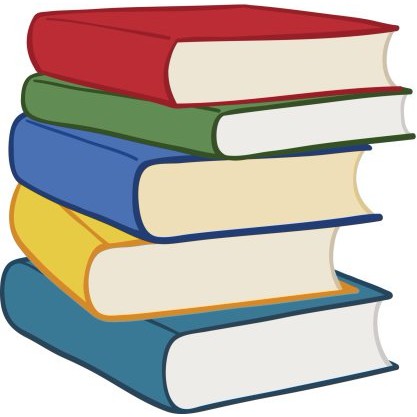 Warm up
Hv
Make examples
2-Pair work
Page 82
Where ?
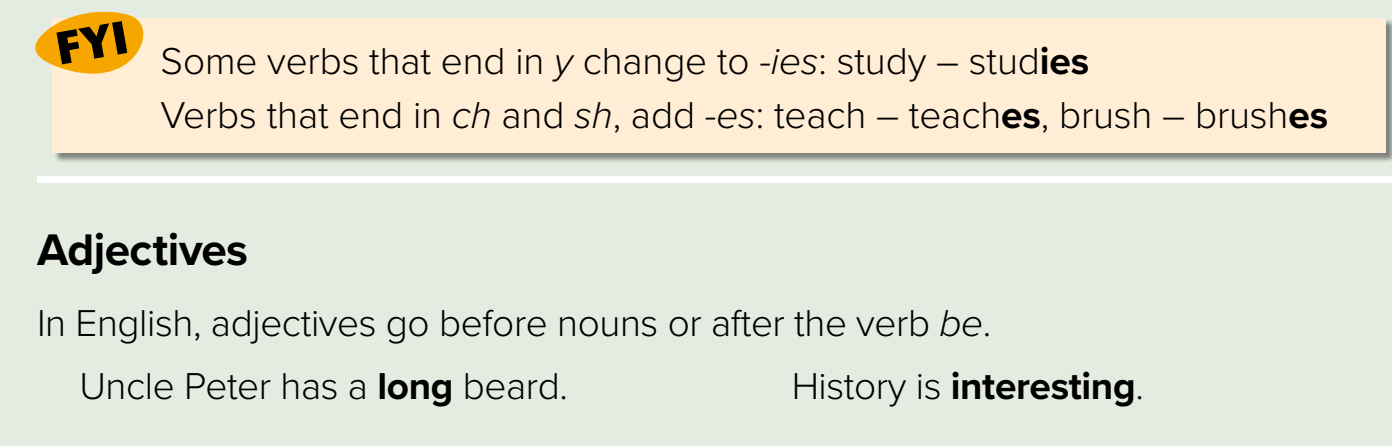 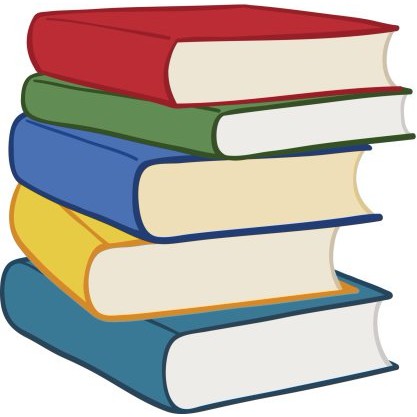 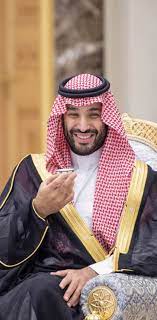 Warm up
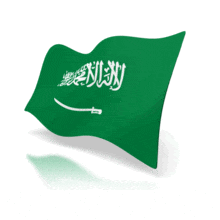 Talk about MBS ?
2-Pair work
Page 82
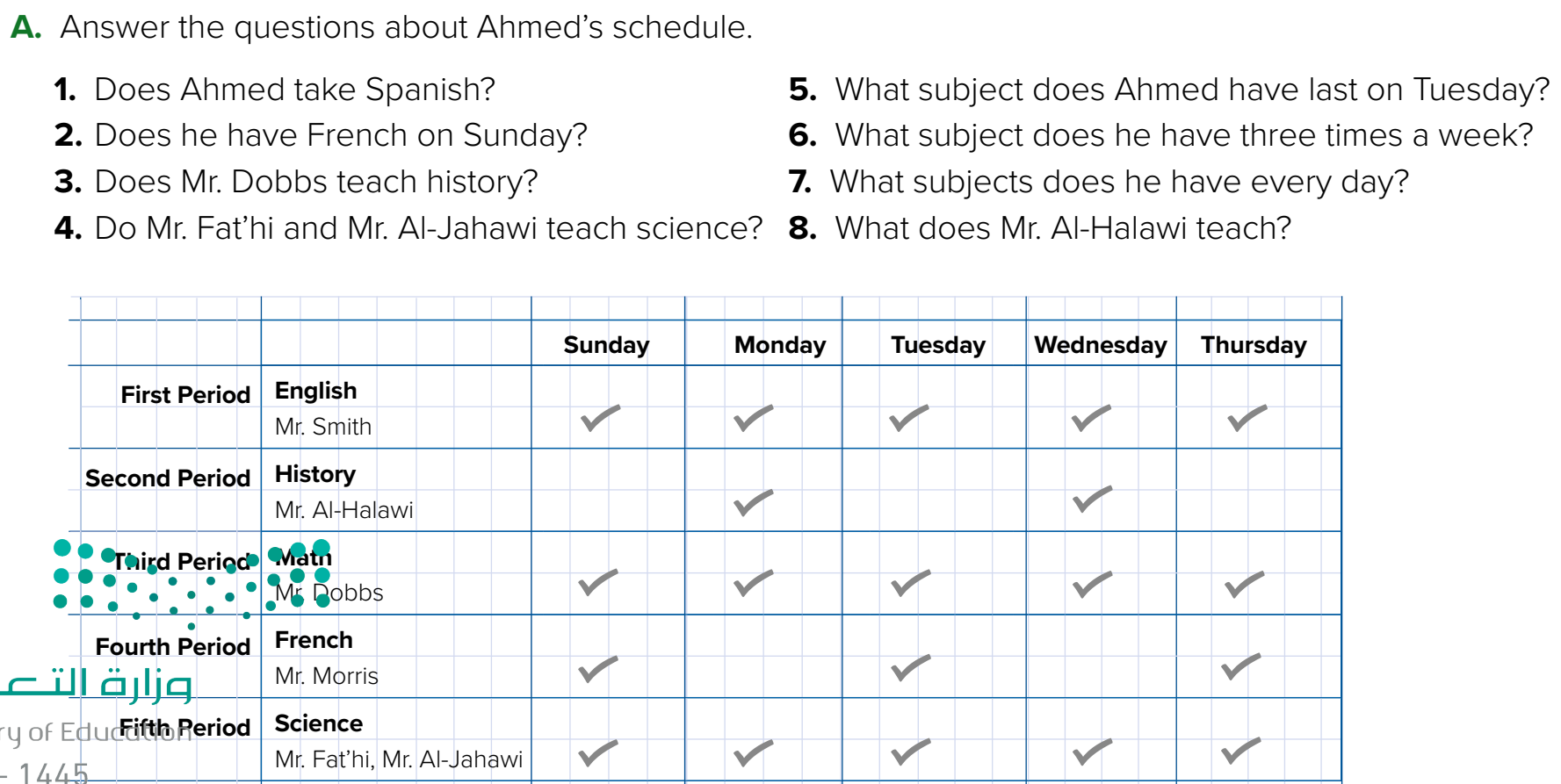 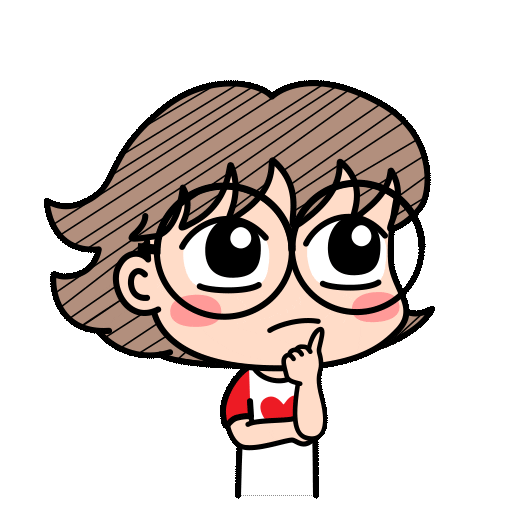 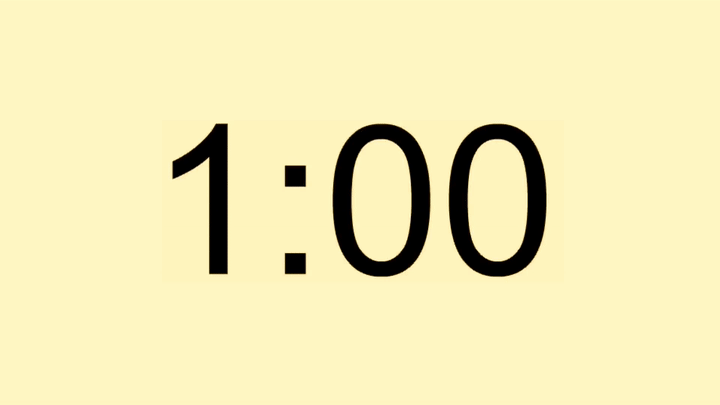 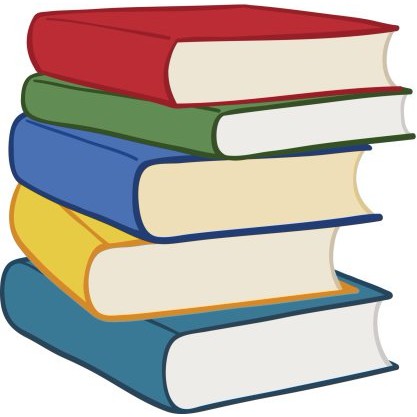 Warm up
1- No, he doesn’t. He takes French.
2- Yes, he does.
6- He has French 3 times a week.
8- He teaches History.
2-Pair work
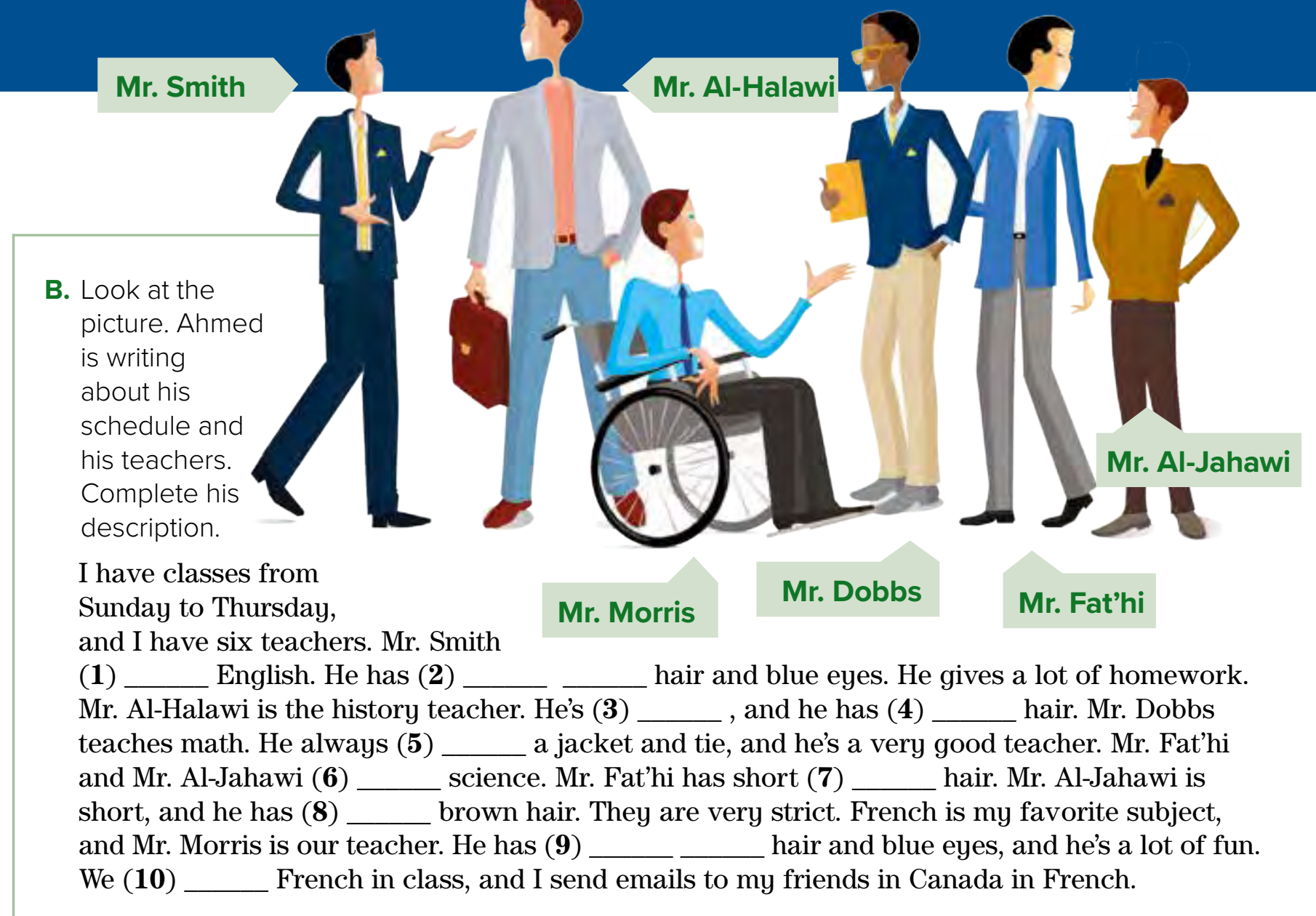 Page 83
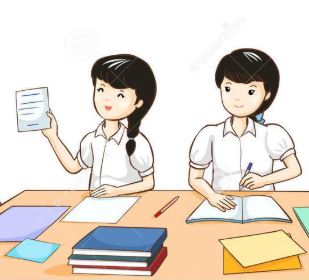 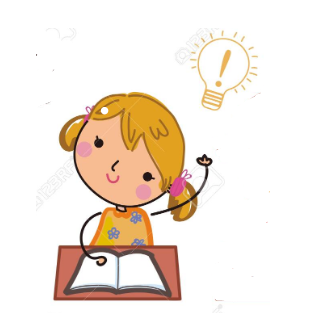 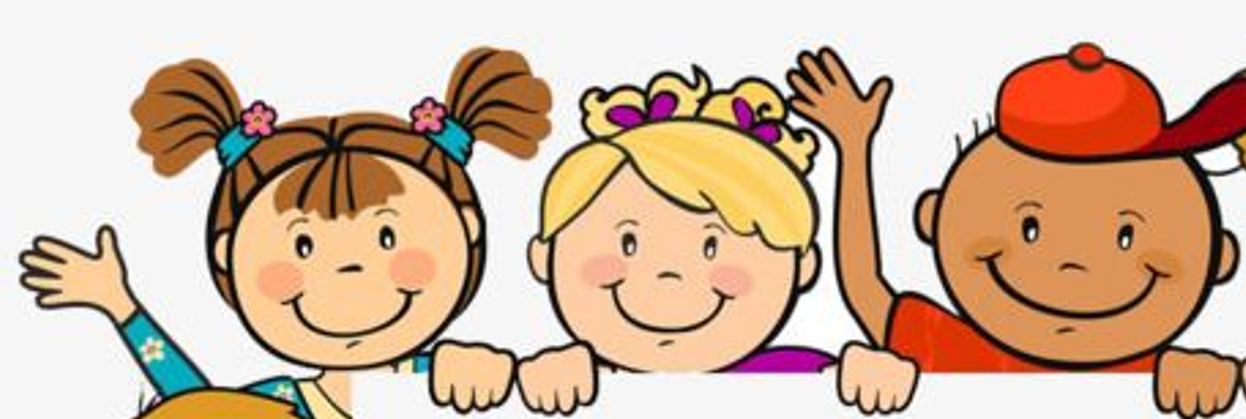 Think pair share
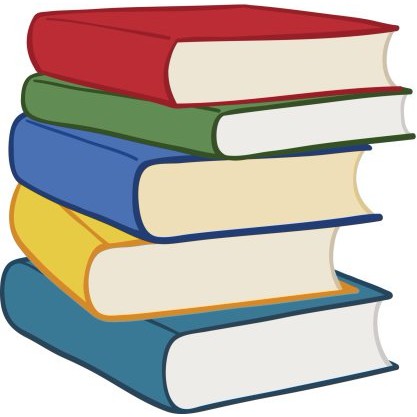 Warm up
teaches
short  black
tall
brown
wears
teach
black
short
short  brown
speak
2-Pair work
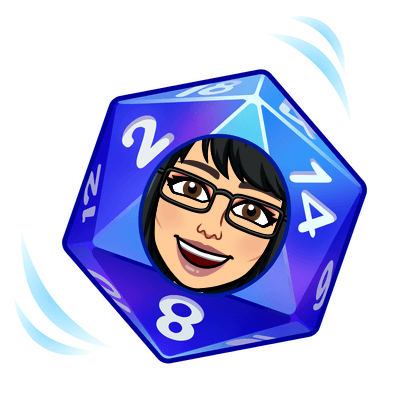 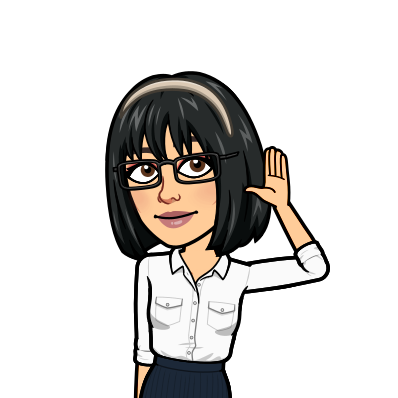 Lets play
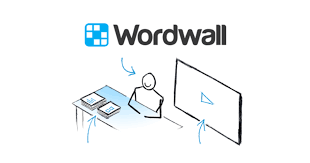 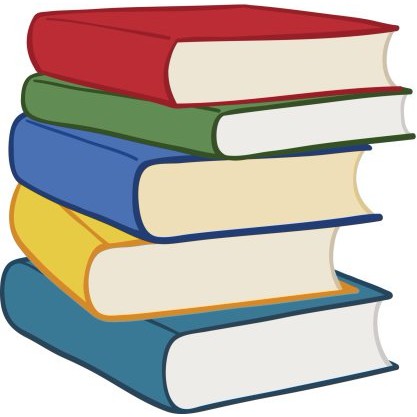 Warm up
1-Listen
New words
Quick check
2-Pair work
Write in your notebook
Like final test أسئلة للاختبار النهائي
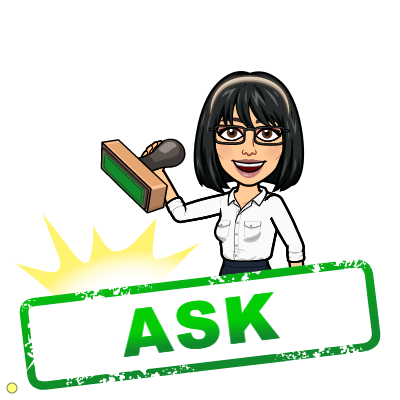 Choose:
Mmmmmmm ………. mmmmmmm
( ssss – ssss – sssss)
Make a question
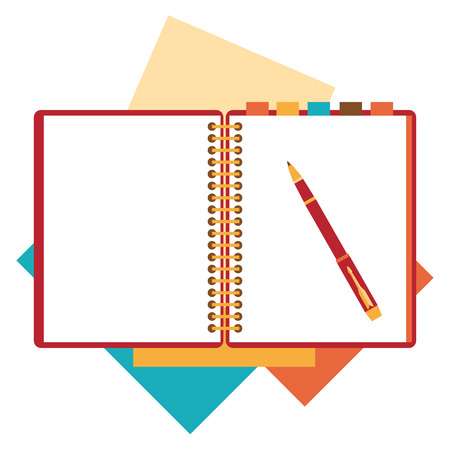 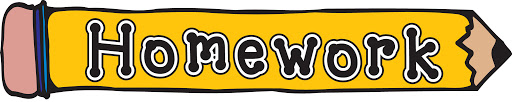 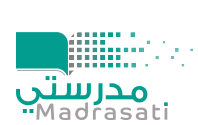 page 226 Ex(C-D)
for practice grammar
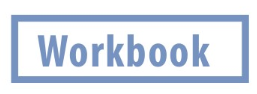 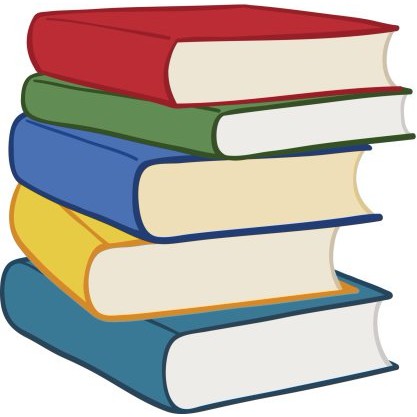 Warm up
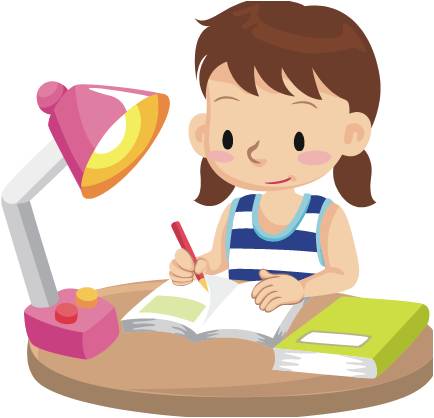 2-Pair work
p.226
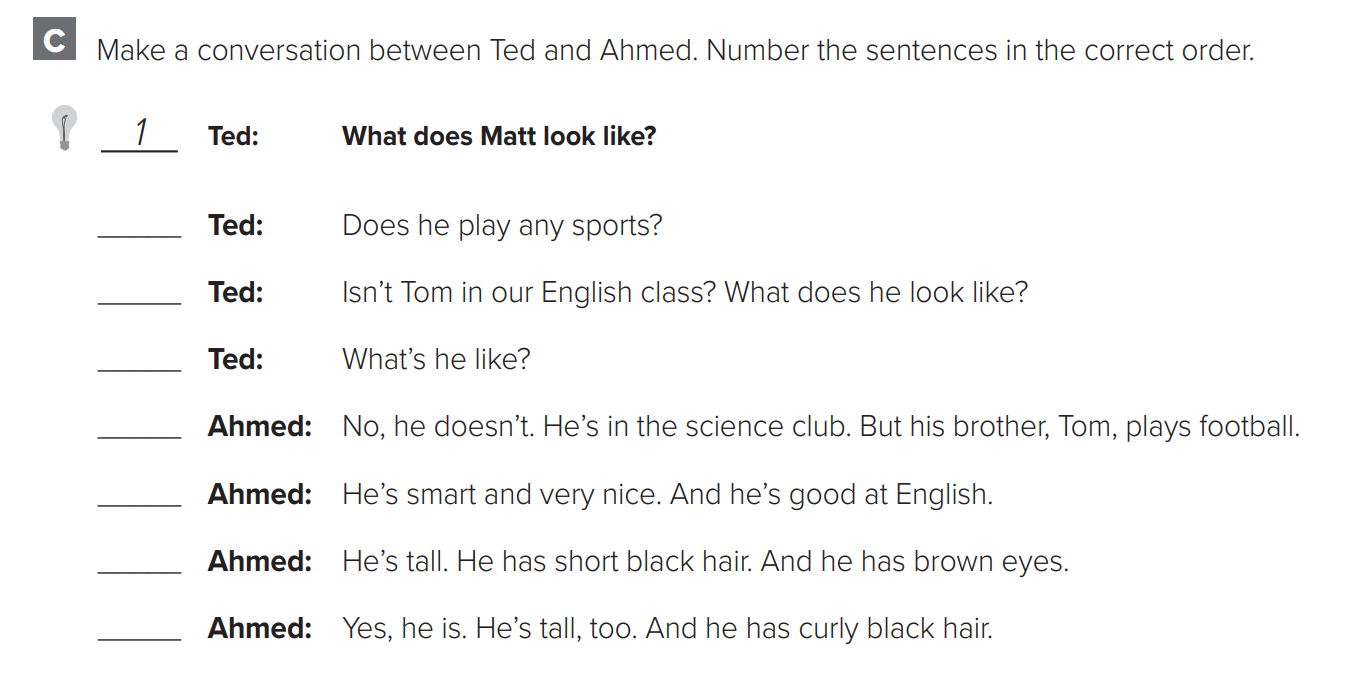 3
5
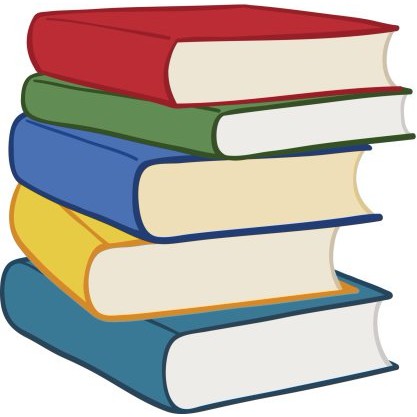 7
Warm up
4
8
2
6
2-Pair work
p.226
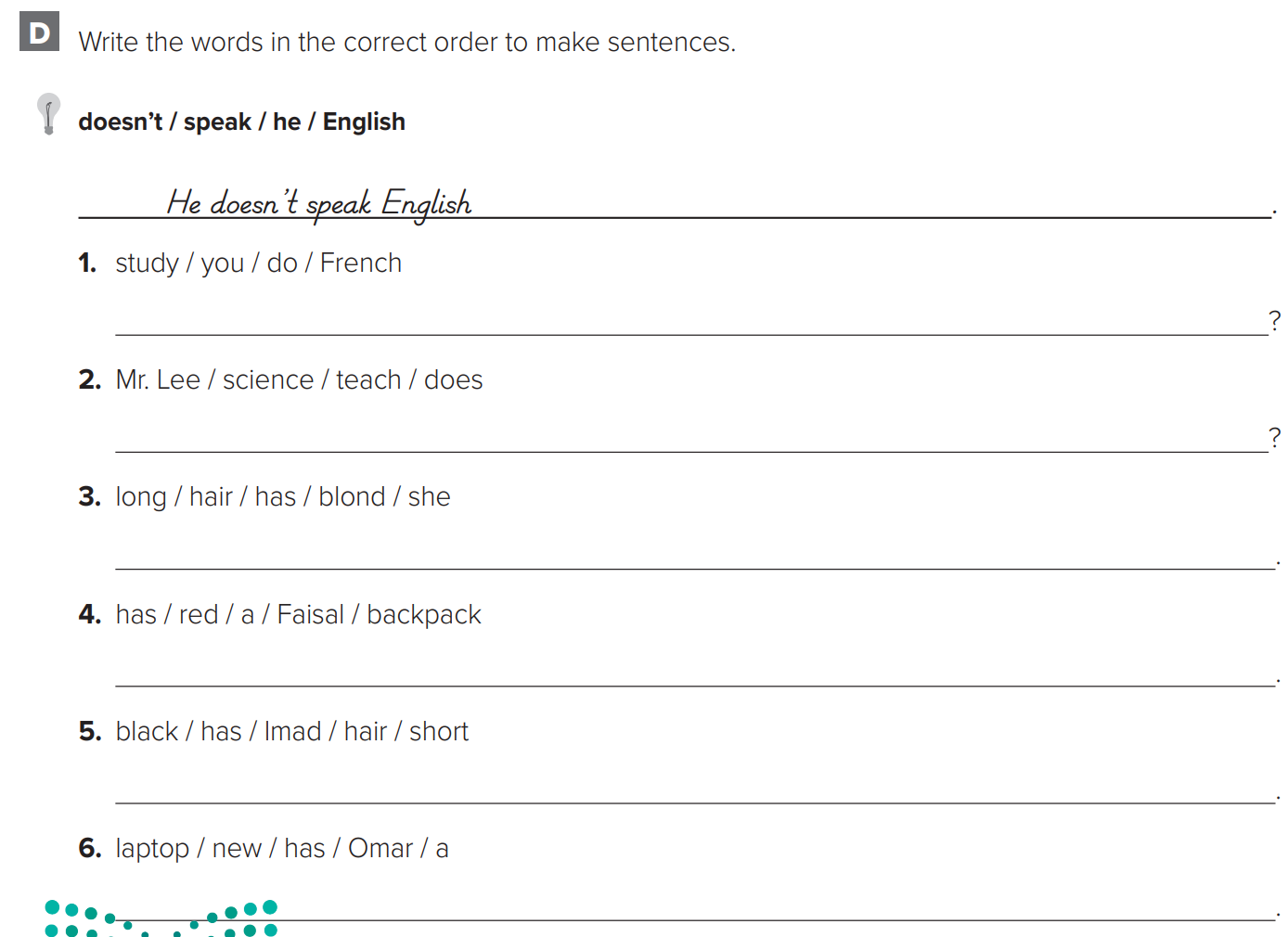 Do you study French?
Does Mr. Lee teach science?
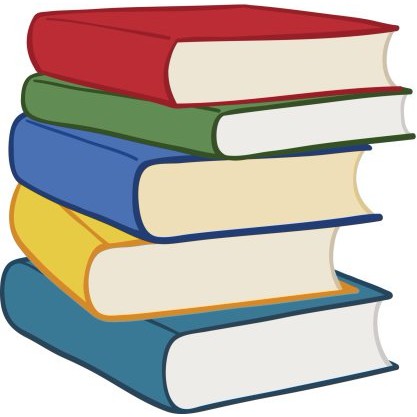 She has long blond hair.
Warm up
Faisal has a red backpack.
Imad has short black hair
Omar has a new laptop.
2-Pair work